Introduction to Groundwater EAS/BEE 4710
March 8, 2018
Regional flow and Three Examples
Fetter Chapters 7,8,9
Outline
Some Background
Class discussion of reading and your “streams”
Some Examples
Highlights of Fetter
GAB in Australia
Old Boonslick
Ithaca area
The first step is permeability
toward understanding regional flow
Intrinsic permeability
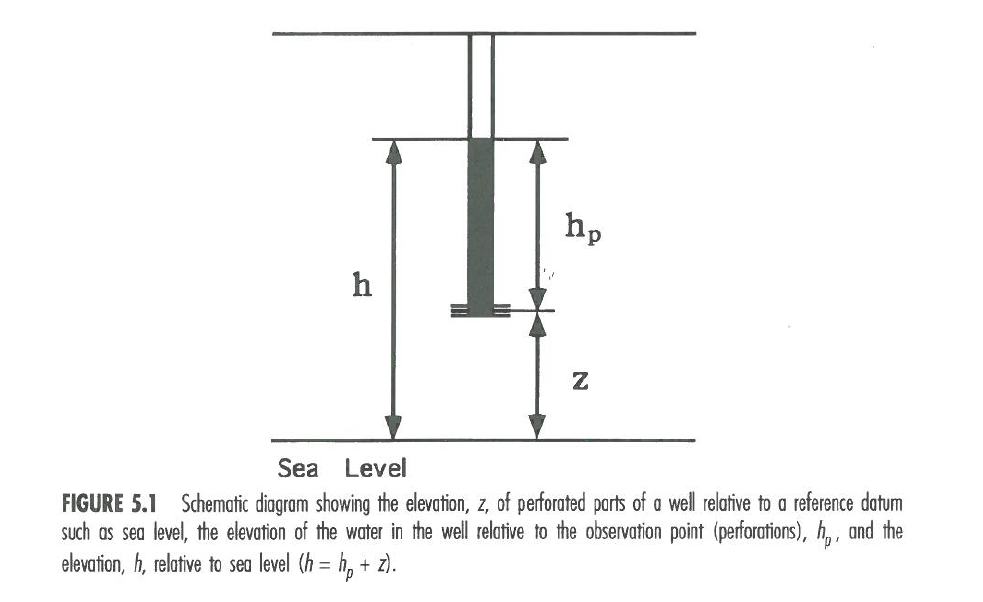 Physical
equation
Dynamic or shear viscosity
pressure head
hydraulic head
Perforations of well casing
elevation head
What permeability means
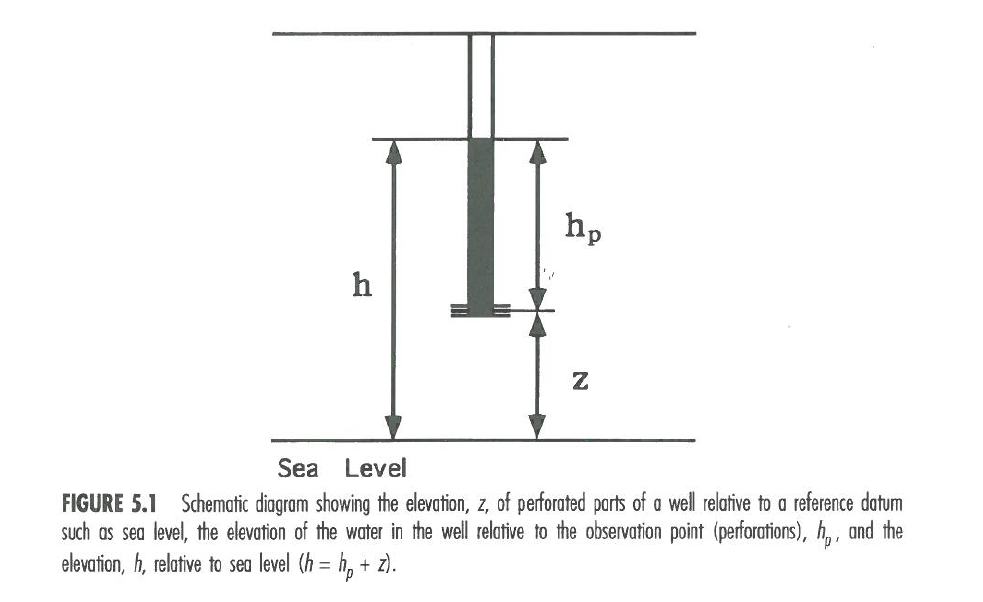 Bucket test
If just undersaturated so 
	P=0
	hp = 0 = h-z
	h=z
Hydraulic conductivity is the rate at which you can pore water into the ground
Range: 10,000 km/yr to 1mm/yr
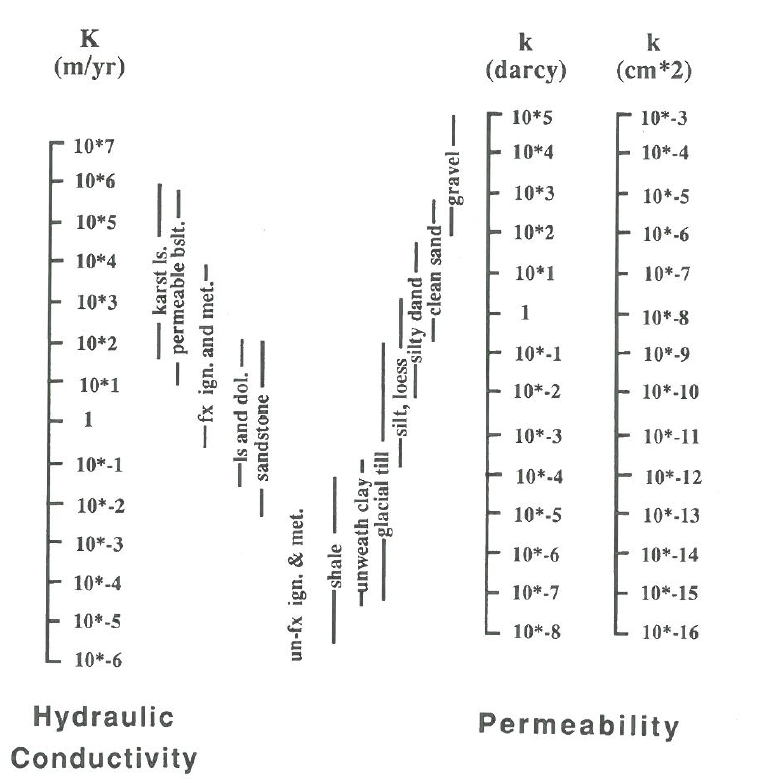 Contrasting permeability makes juxtaposition of units (geology) very important
1 micron per year
Can understand k’:  Carmen-Kozeny
L
porosity
Carmen-Kozeny
Porous media
grain diameter
Pore throat ~d/3
Surface area per unit volume of pores
Surface area per unit volume of solid
Similarly for fractured media…
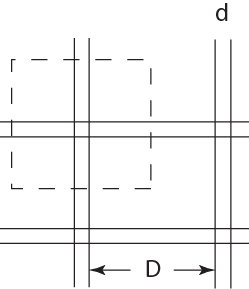 Fracture porosity
Note very strong dependence on porosity
Verification of Carmen-Kozeny
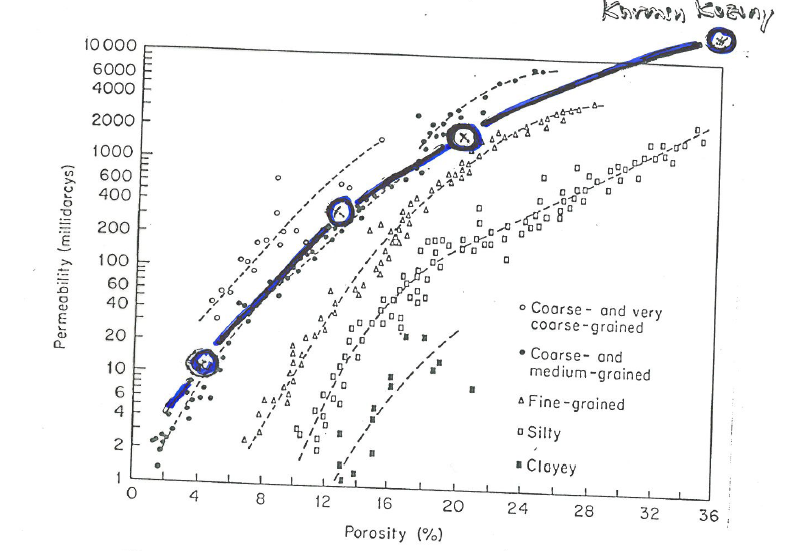 grain size
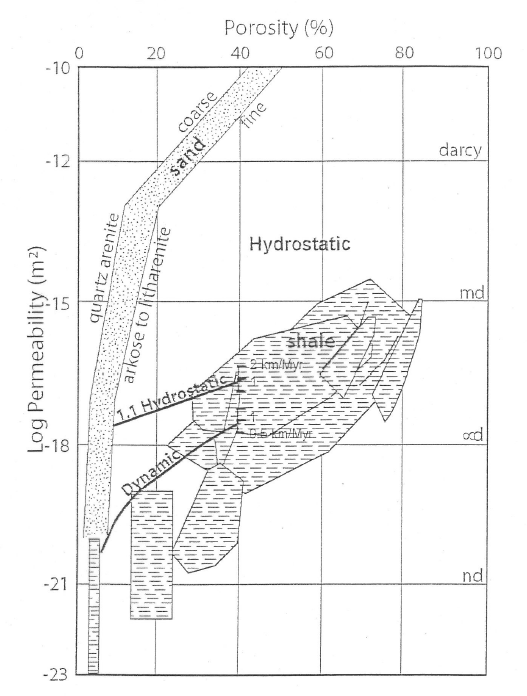 Permeabilityvsporosity
observational systematics
Electrical current probes constrictions
(future methods)
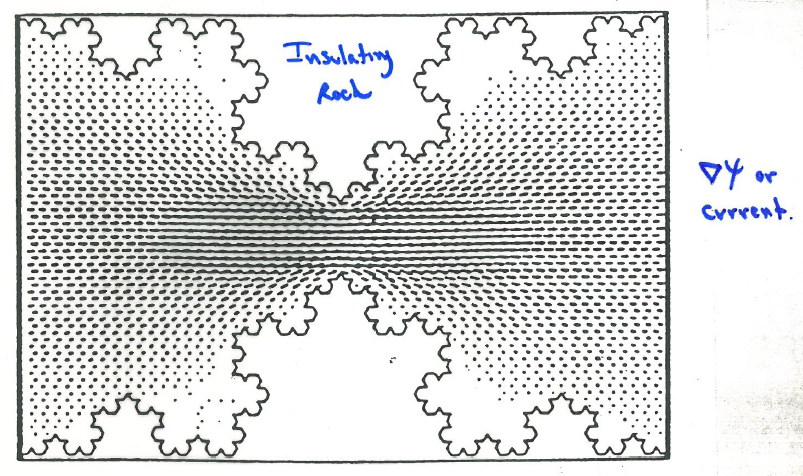 Permeability is just the start
A. Permeability
Dh
L
Darcy (1856)
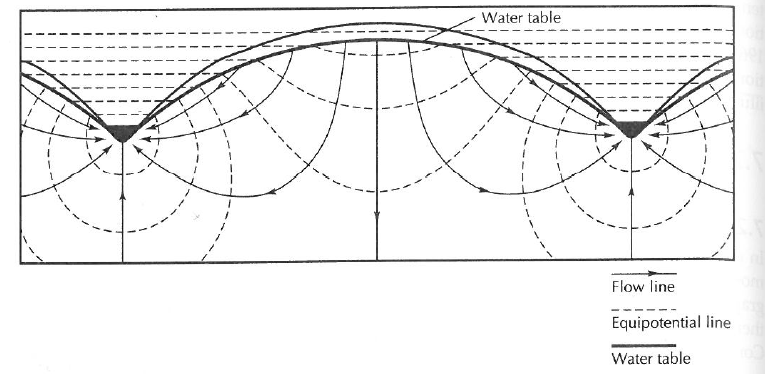 Flow lines
B. Geometry
equipotentials
Toth (1962)
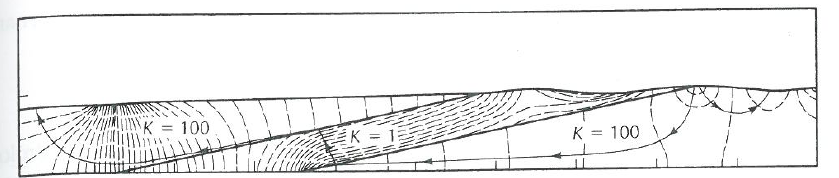 C. Geology
Freeze and Witherspoon (1967)
Simplest Toth Flow
hill
h
Ground water table
stream
x
Solution
Equations
L
Boundary conditions
L/2
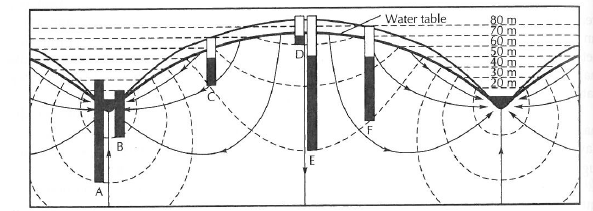 Base flow decays exponentially:
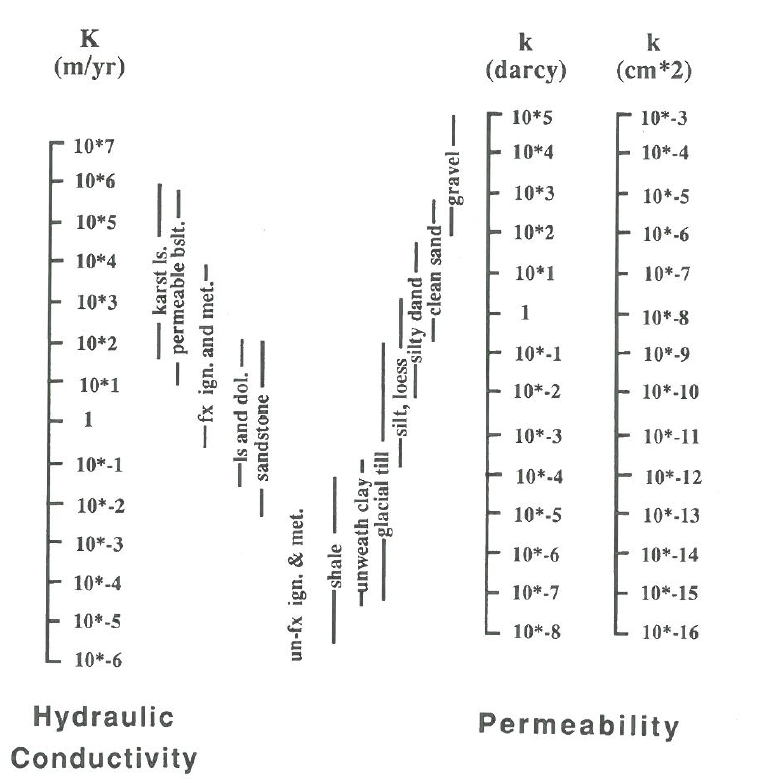 Example:
If L=20 km,  t=4 months, n=0.2
K=0.2/(0.33y)(6.28/20,000m) = 1930 m/y
K=~6 darcies
…suggests that system quite permeable
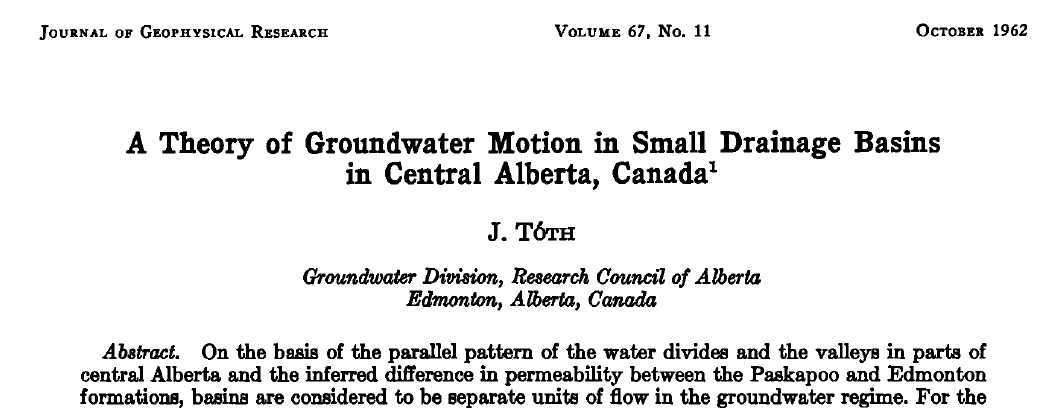 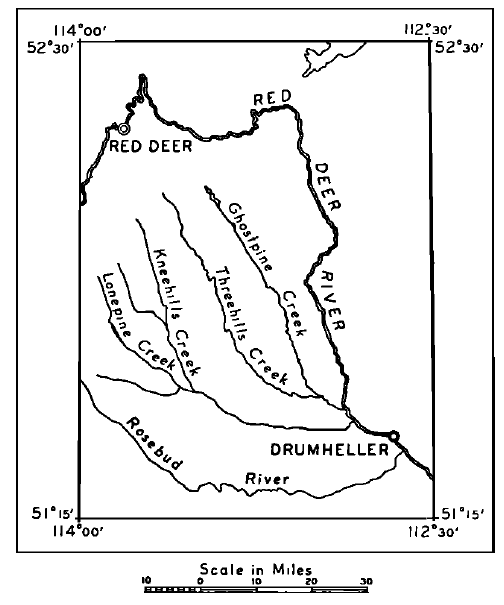 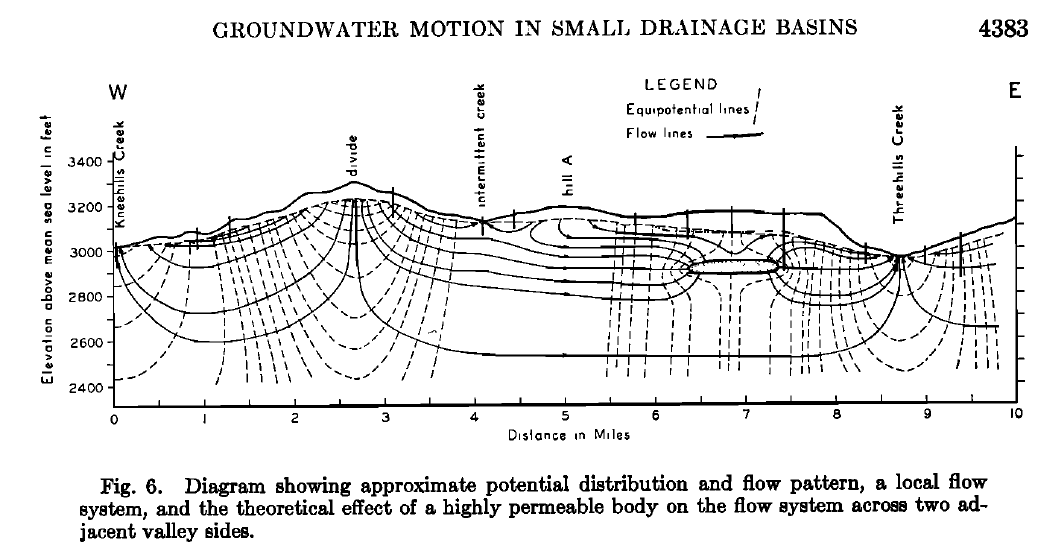 Linear slope and base to flow
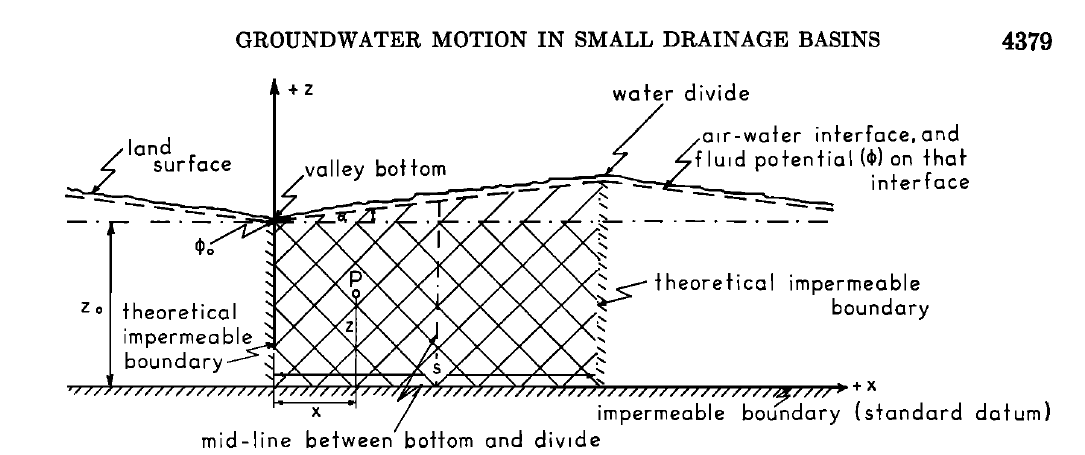 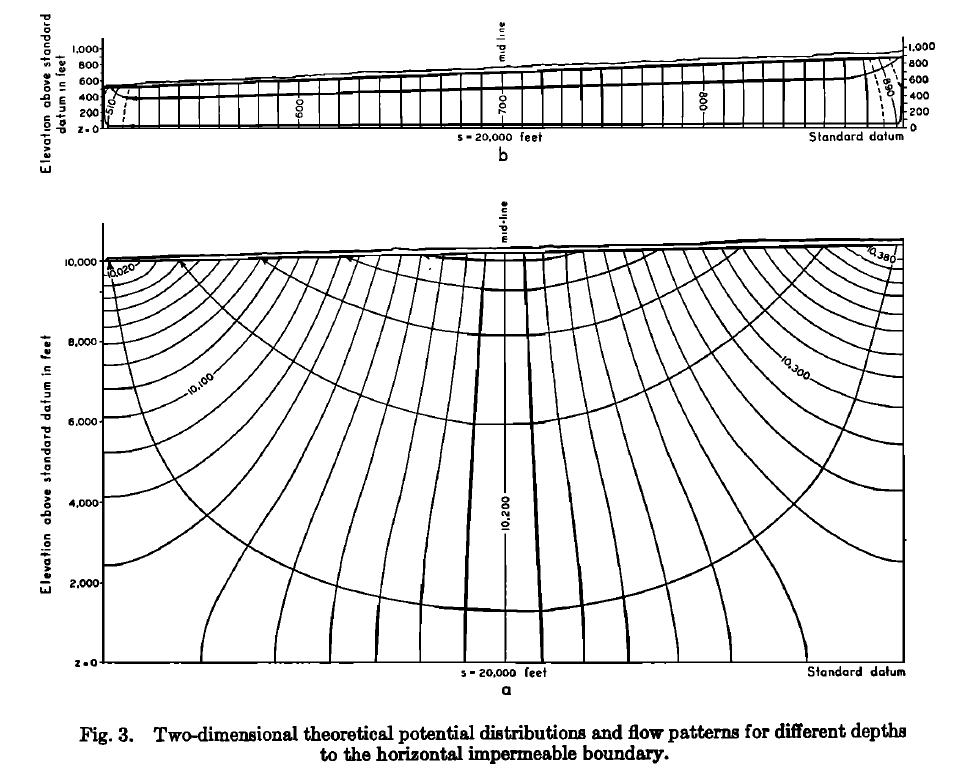 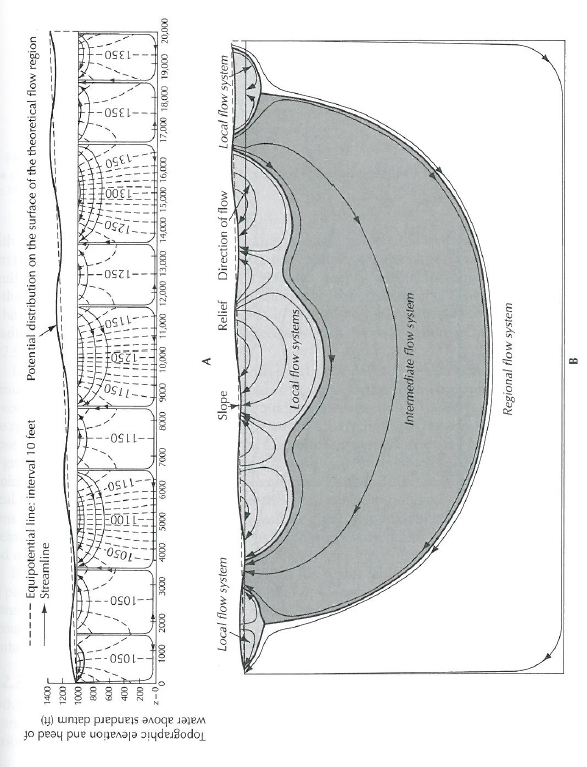 Some tricks
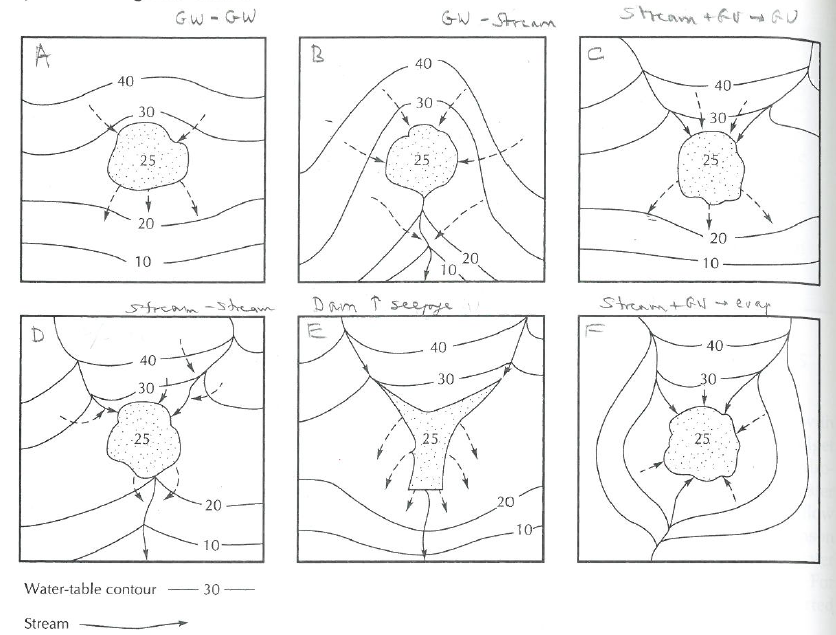 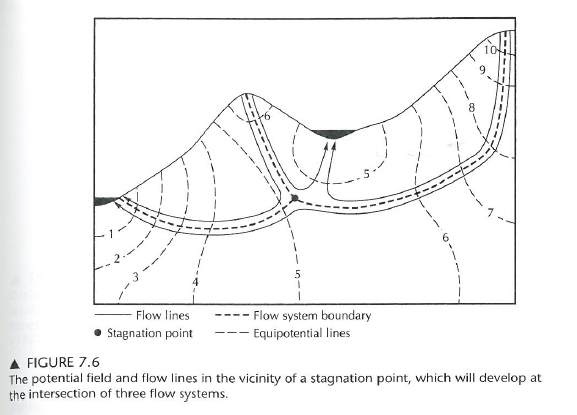 Anisotropy
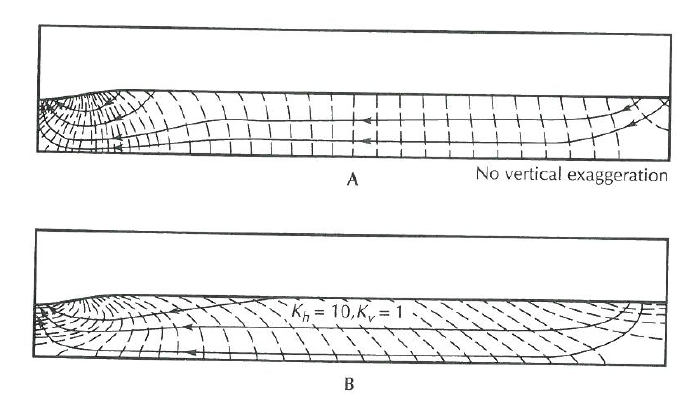 Freeze and Witherspoon (1967)
Layering
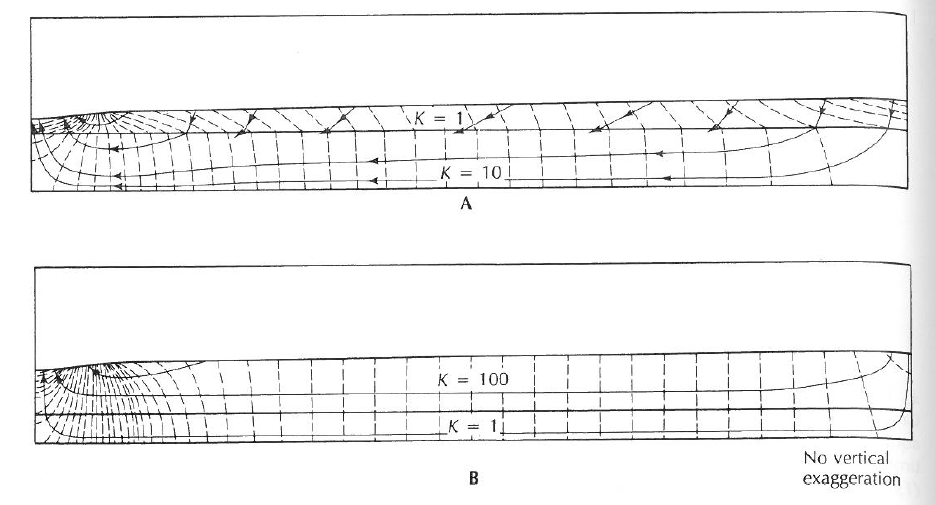 Freeze and Witherspoon (1967)
Refraction
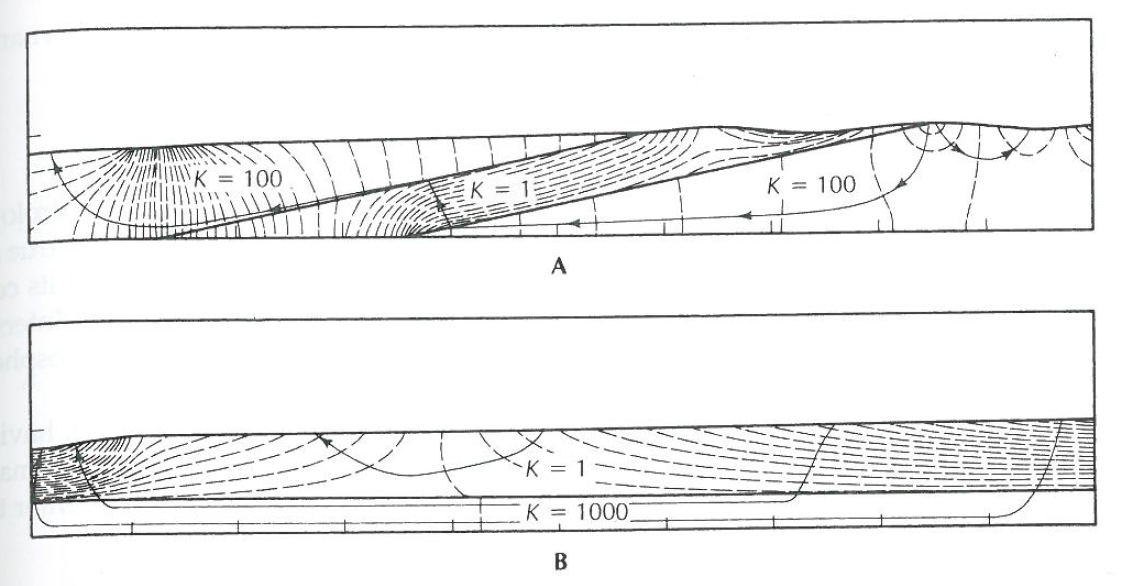 streamline refraction
Freeze and Witherspoon (1967)
Three Examples
Great Artesian Basin in Australia
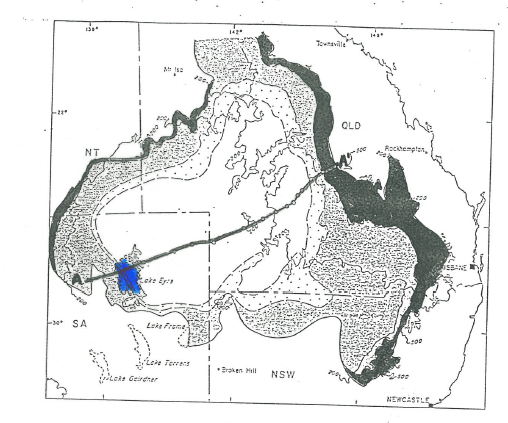 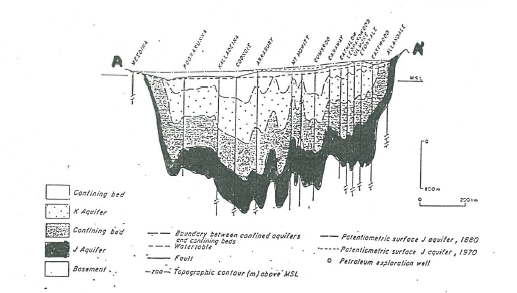 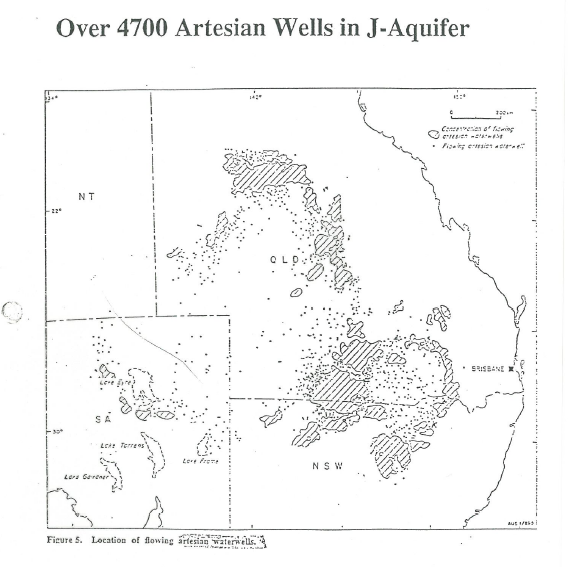 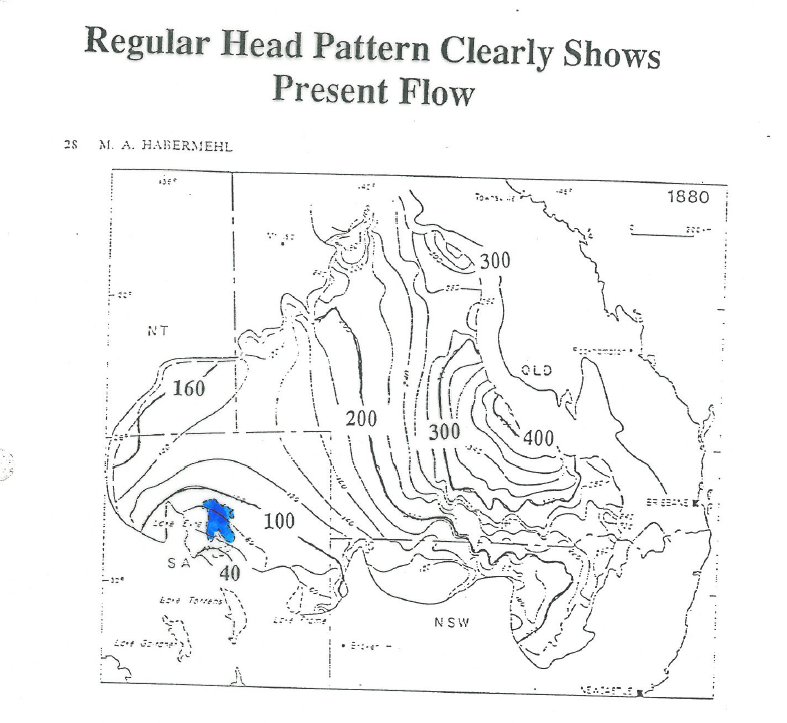 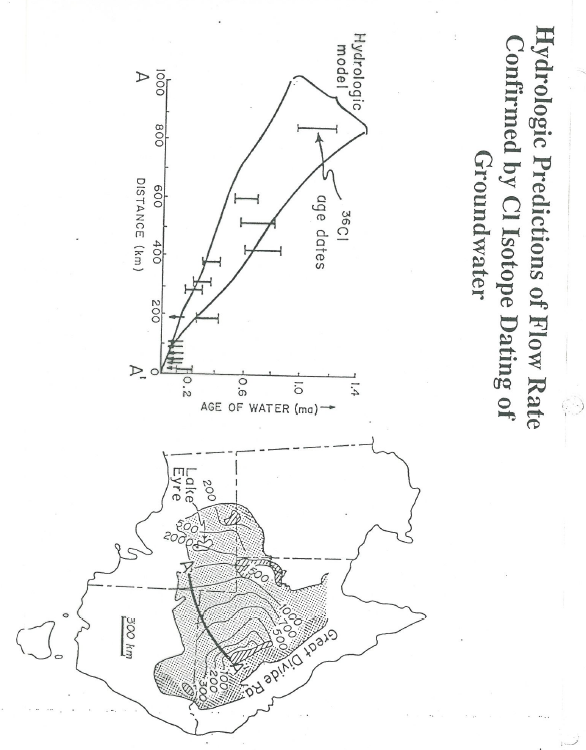 Example
Interior Plains Aquifer System
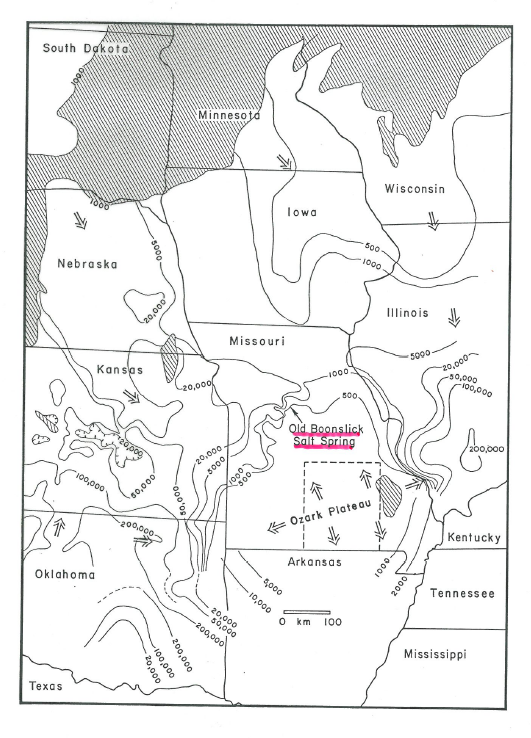 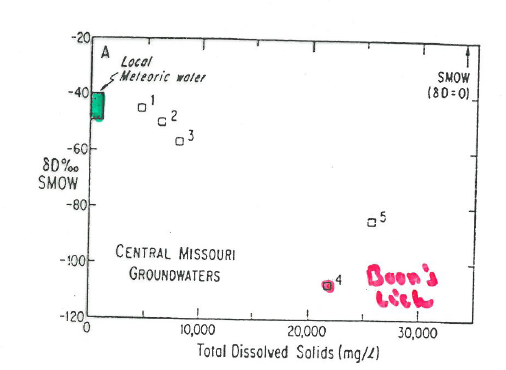 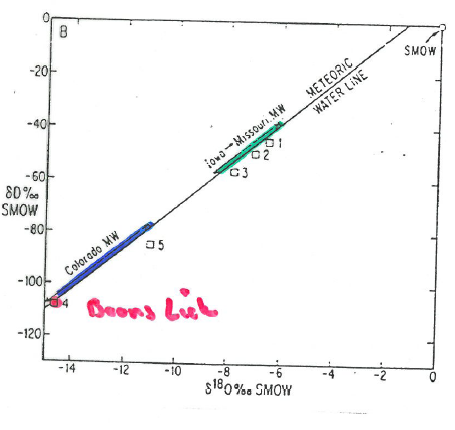 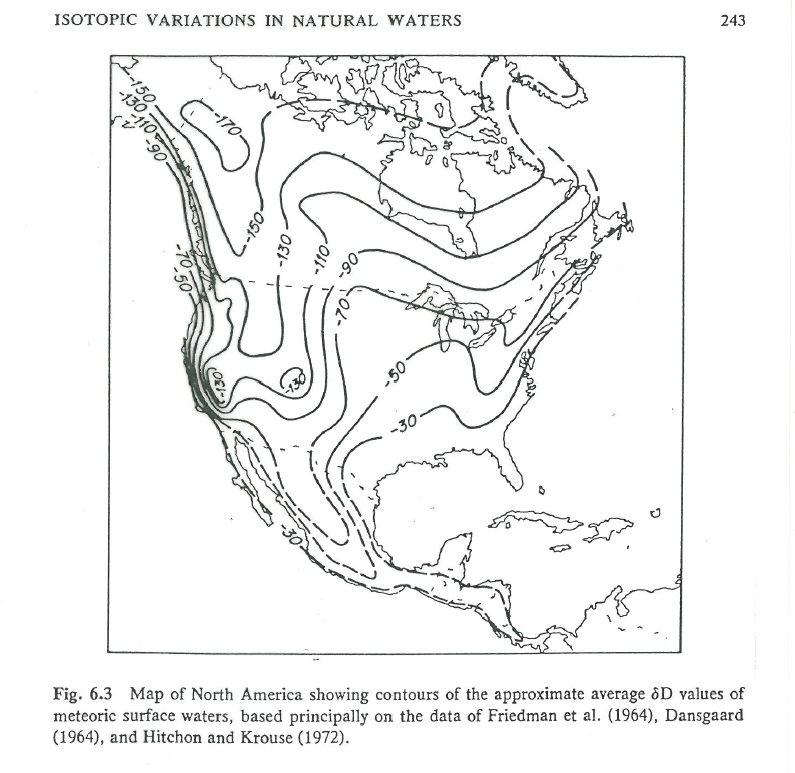 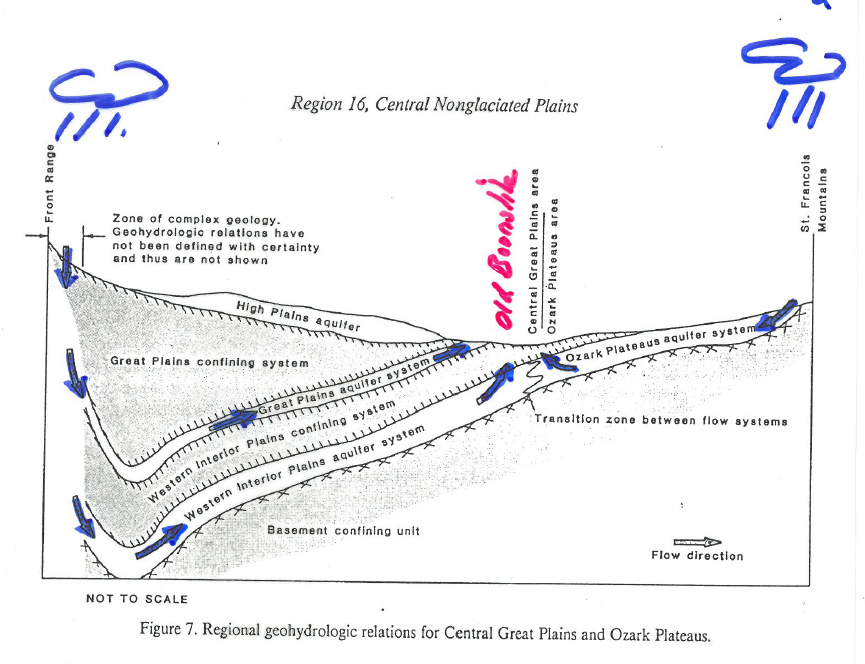 Picks up salt in Kansas
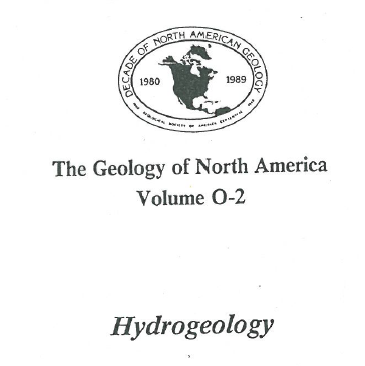